Applied Artificial IntelligenceLecture 29Roadmap to Introducing AI in an Organization
Arthur Kordon
Kordon Consulting LLC
Applied AI landscape
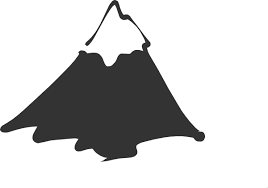 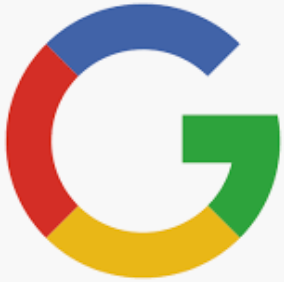 AI research and infrastructure
development
Olympians
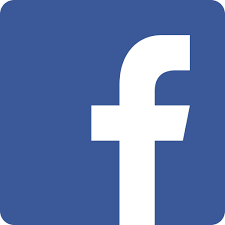 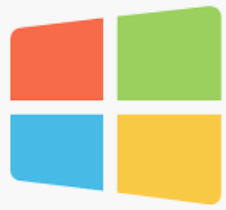 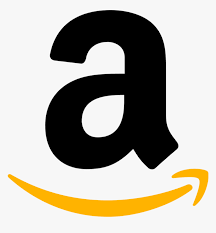 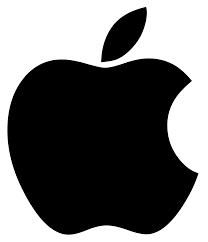 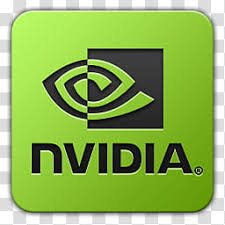 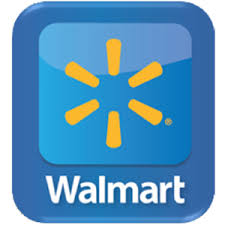 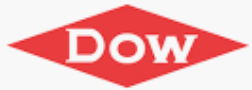 Applied AI enterprise-wide solutions
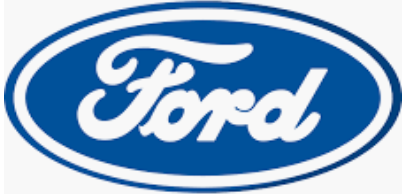 Big business
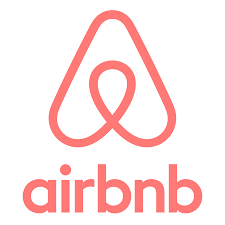 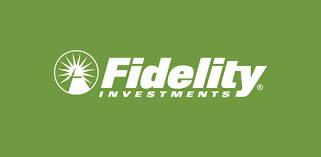 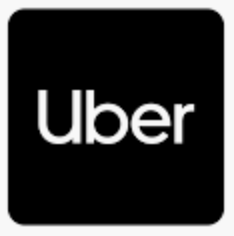 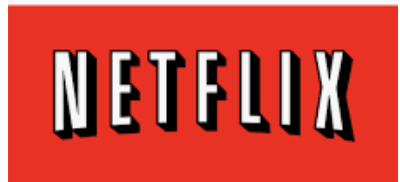 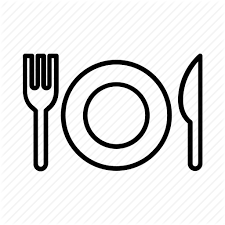 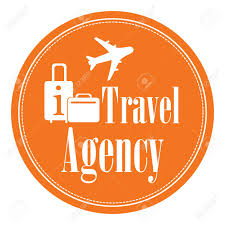 Applied AI small-scale solutions
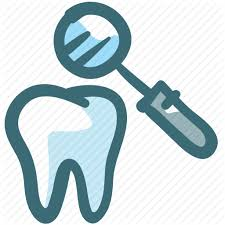 Small business
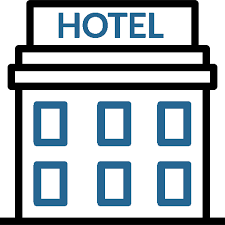 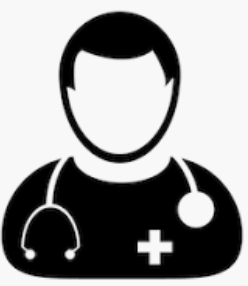 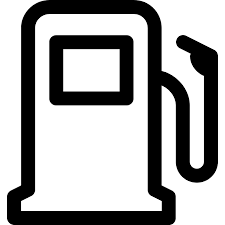 Your strategy: Find known solutions and scale-down
Kordon Consulting LLC
2
Lecture 29 agenda
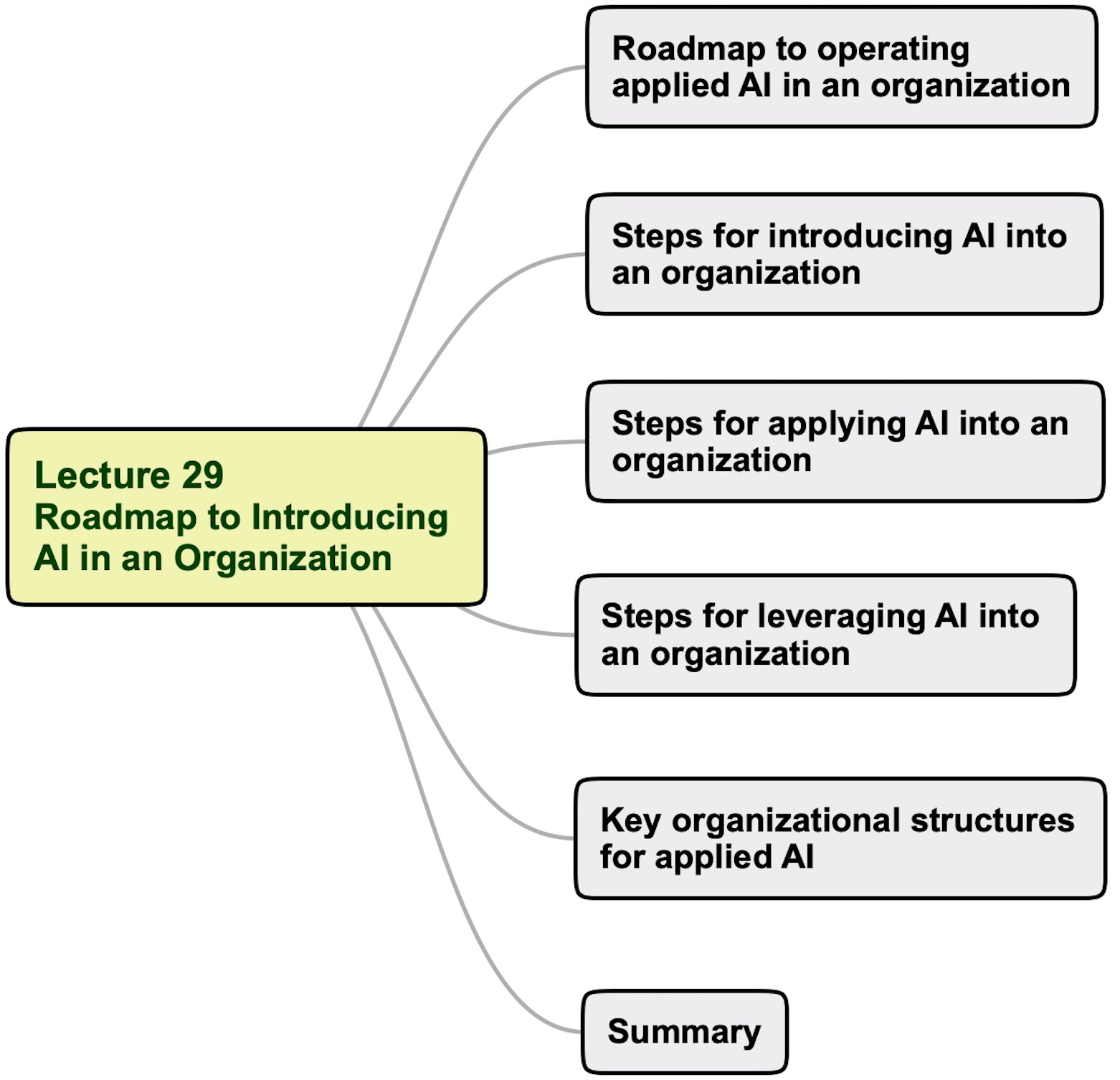 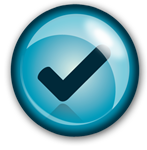 Kordon Consulting LLC
3
A roadmap of operating applied AI into an enterprise without deep structural changes
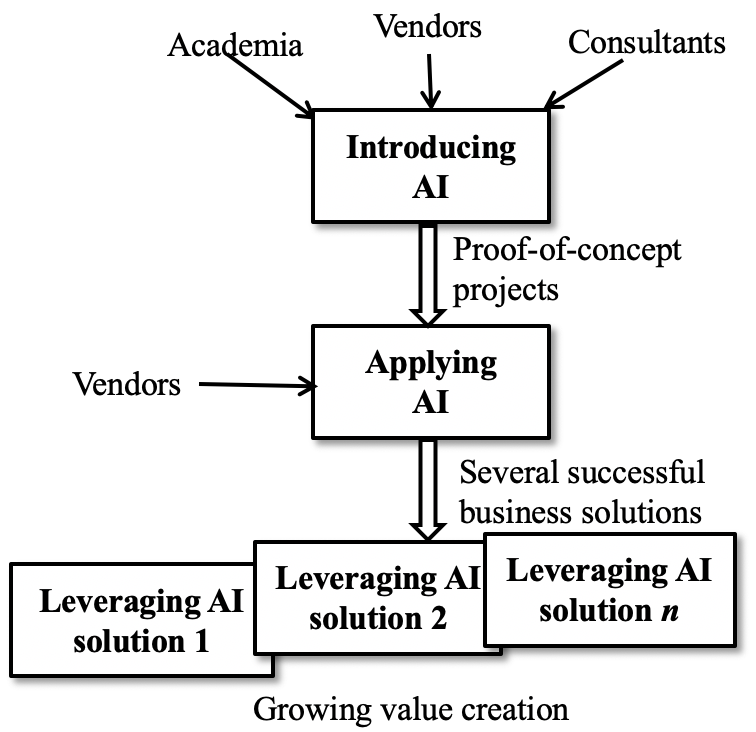 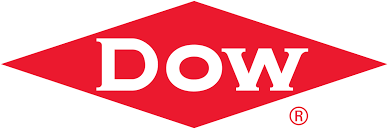 1997 - 2014
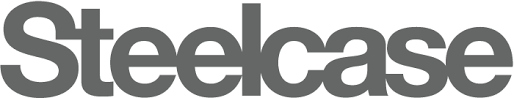 2012 - 2016
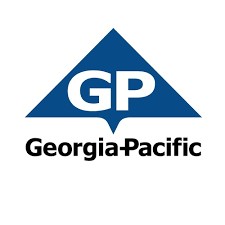 Manufacturing companies
2015 - current
Kordon Consulting LLC
4
Lessons learned
Technical advantages of AI have been proven in many use cases and delivered significant value but have not translated into a business competitive advantage breakthrough
In most applied use cases, the actionable decisions have been made by humans, not by algorithms
AI has NOT changed existing enterprise work processes and culture
Long-term CONSISTENT leadership support is critical for the success of AI adoption
Documenting value creation from AI-based use cases is one of the key bottlenecks
Operating AI by cost-reduction mentality has reduced the potential impact of the technology
AI has NOT become the engine of the enterprise
Kordon Consulting LLC
5
Introducing AI with deep structural changes: The AI factory
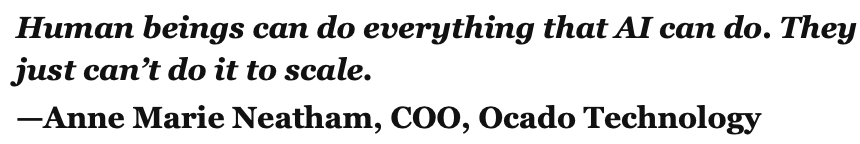 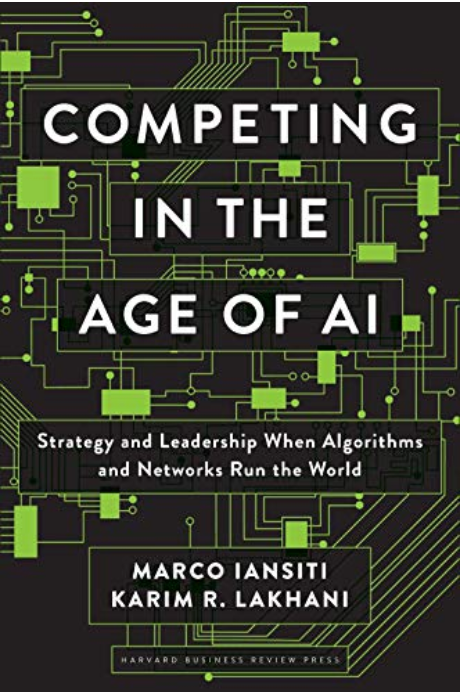 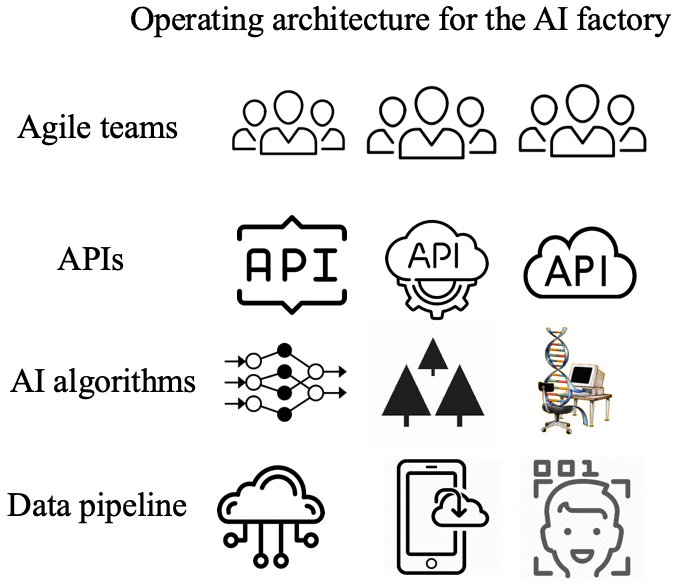 In the AI factory managerial decisions are increasingly embedded in software which digitizes many processes that have traditionally  
been carried out by employees.
AI-based decisions
Kordon Consulting LLC
6
AI factory components
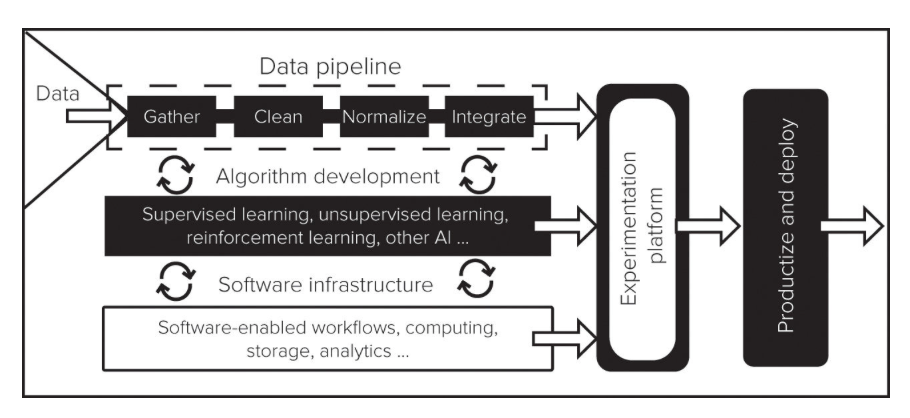 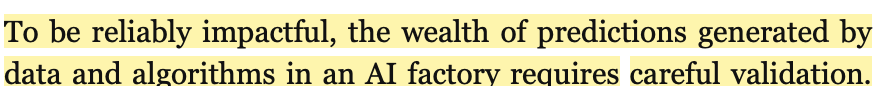 Kordon Consulting LLC
7
Amazon is the leader of the AI factory
Companies using the AI factory
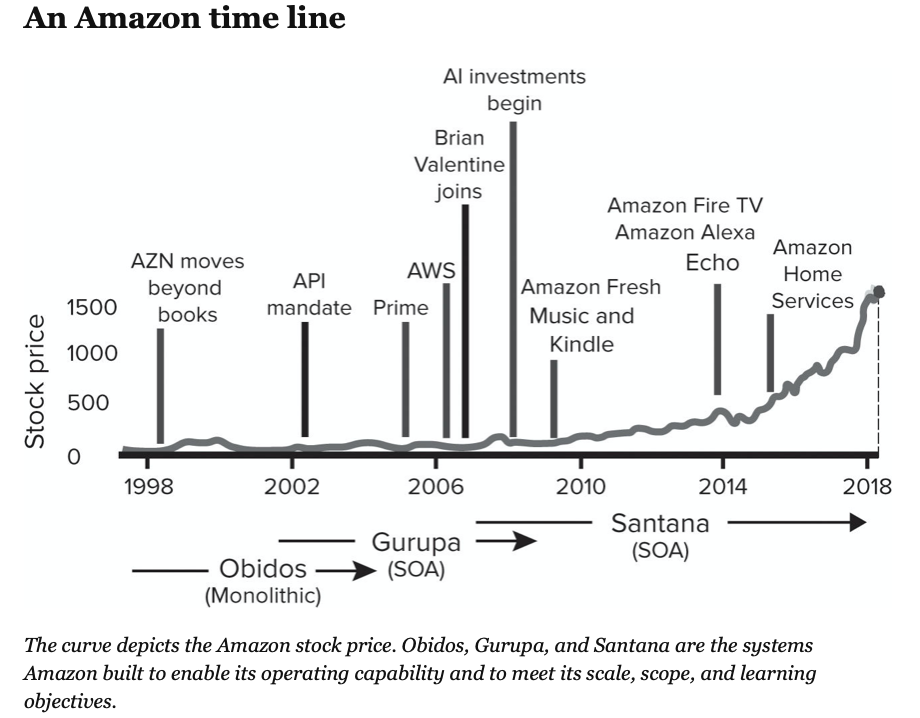 Microsoft
Fidelity
Uber
Netflix
Vodafone
Airbnb
M. Iansiti and K. Lakhani, Competing in the Age of AI
Kordon Consulting LLC
8
Lecture 29 agenda
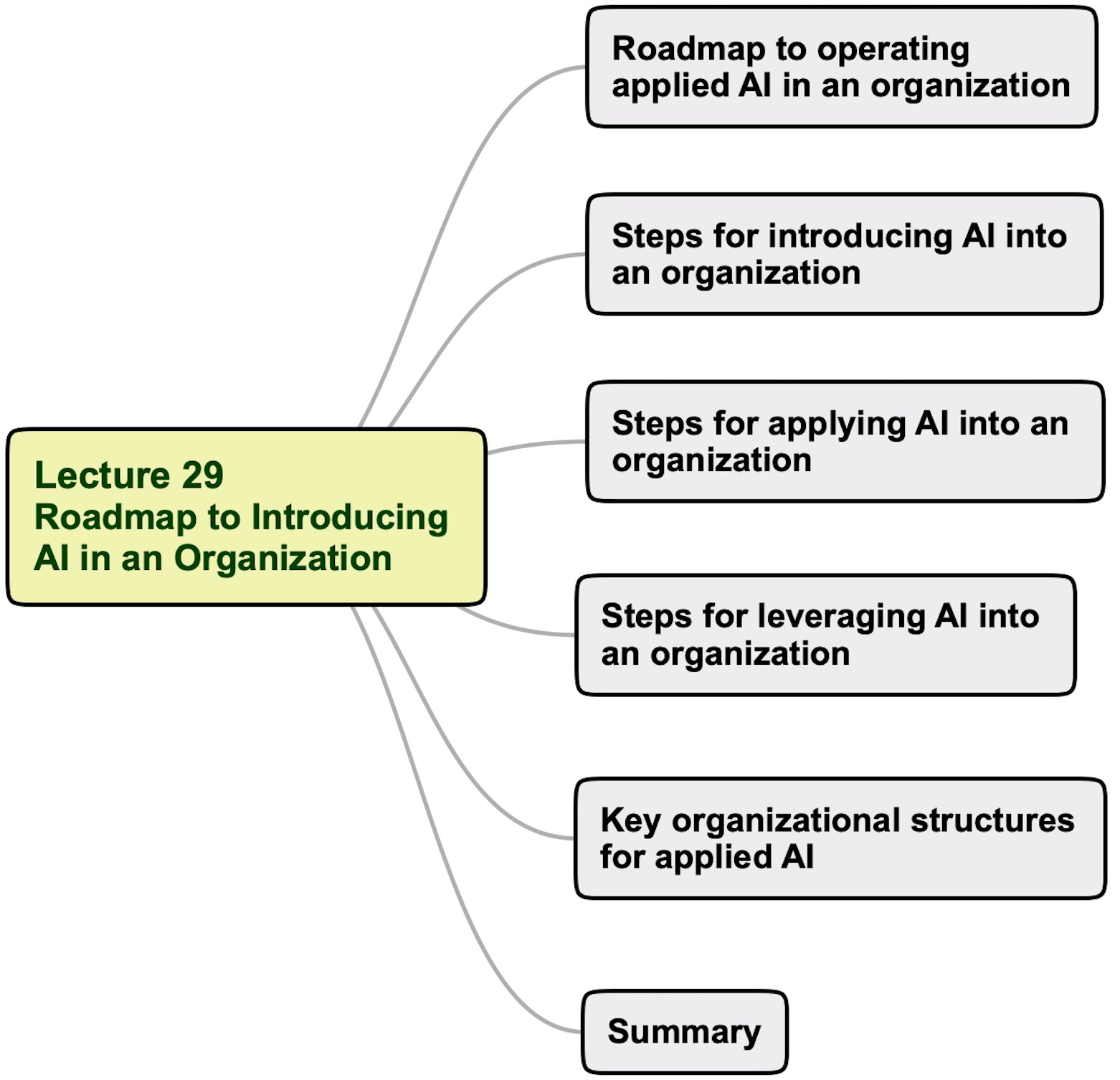 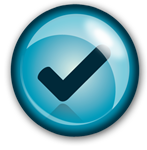 Kordon Consulting LLC
9
Key steps of introducing AI into a business
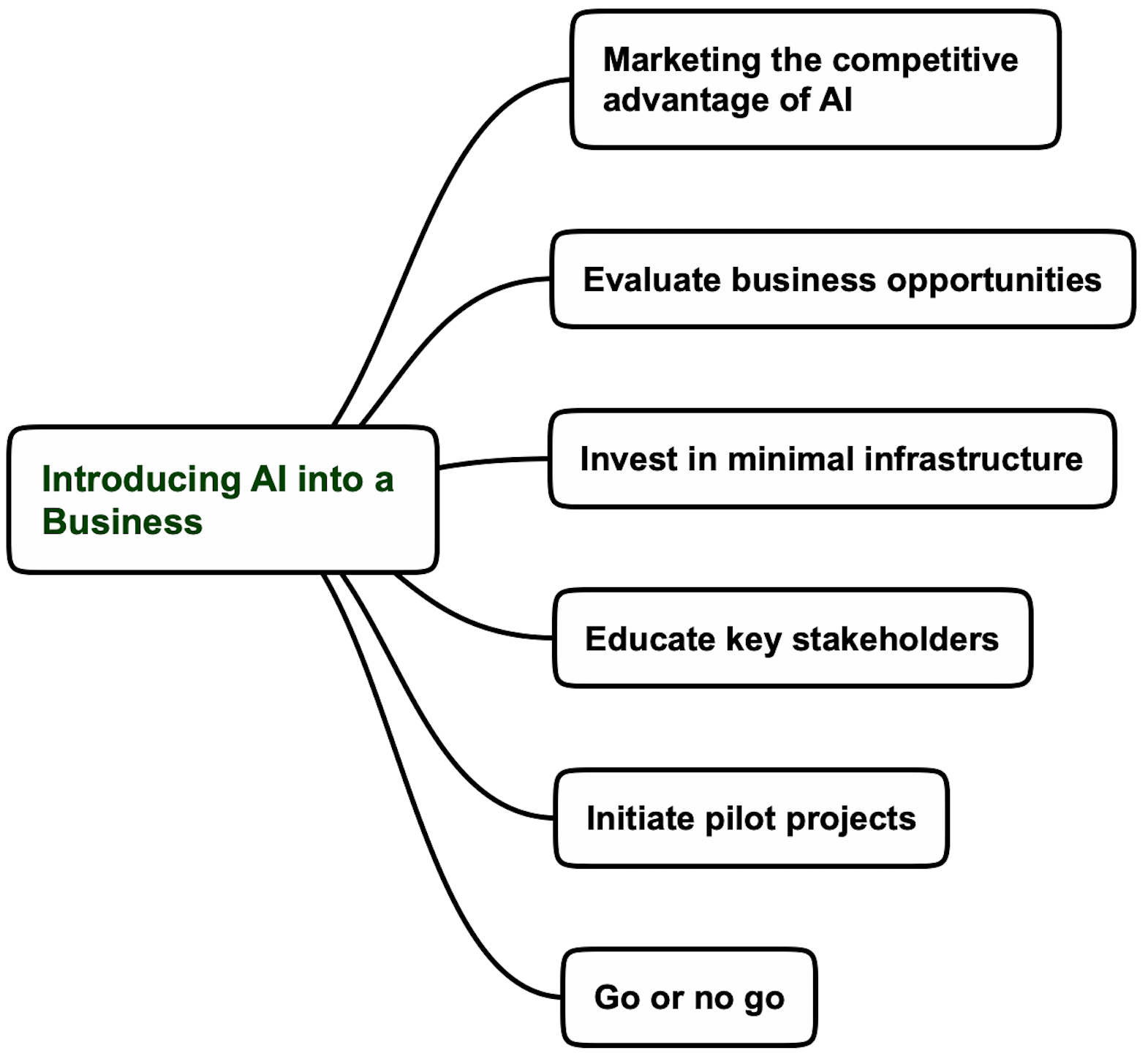 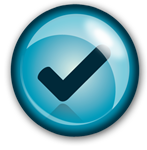 Kordon Consulting LLC
10
Lecture 29 agenda
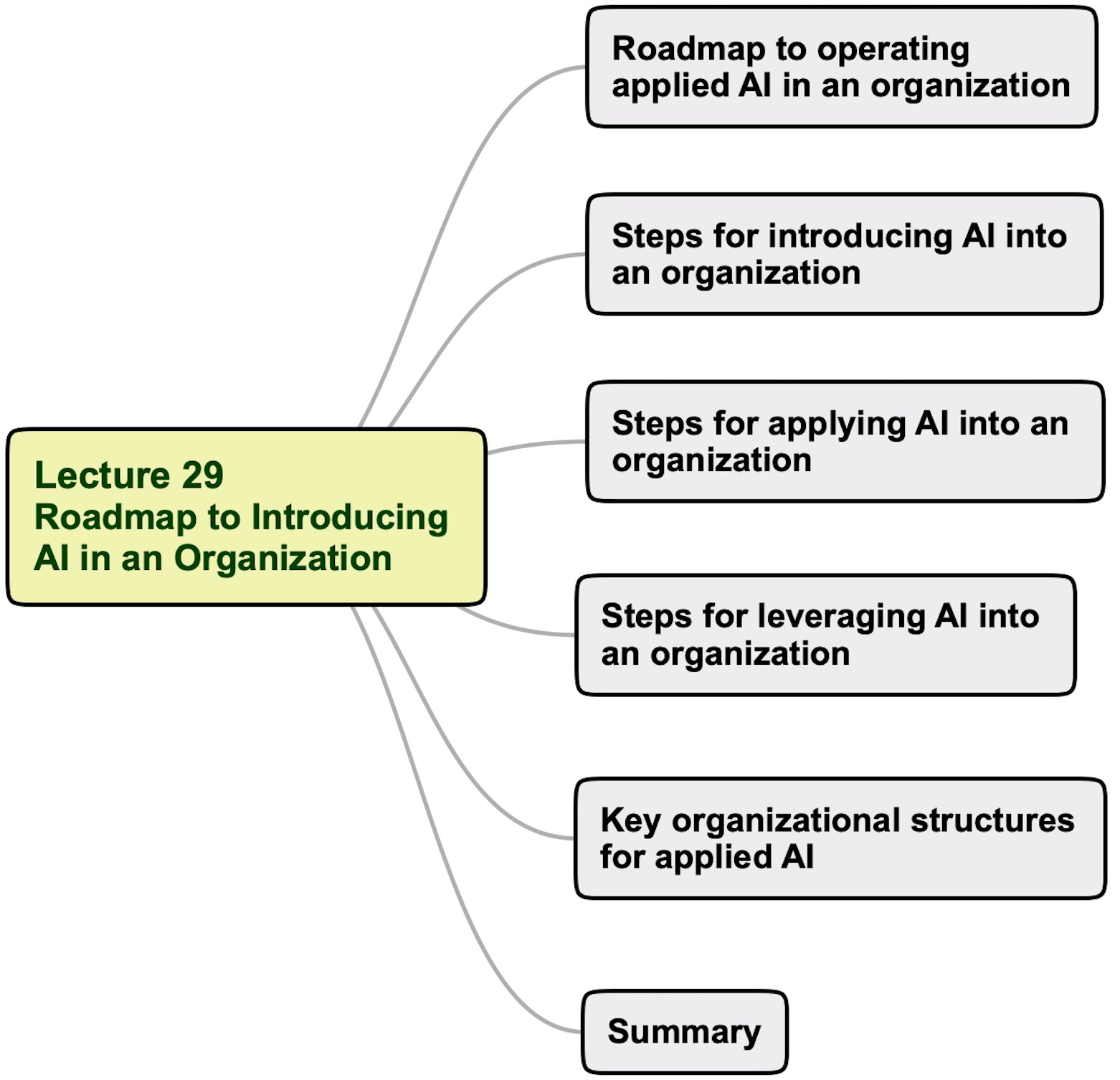 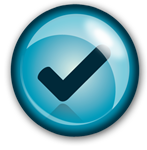 Kordon Consulting LLC
11
Key steps of applying AI into a business
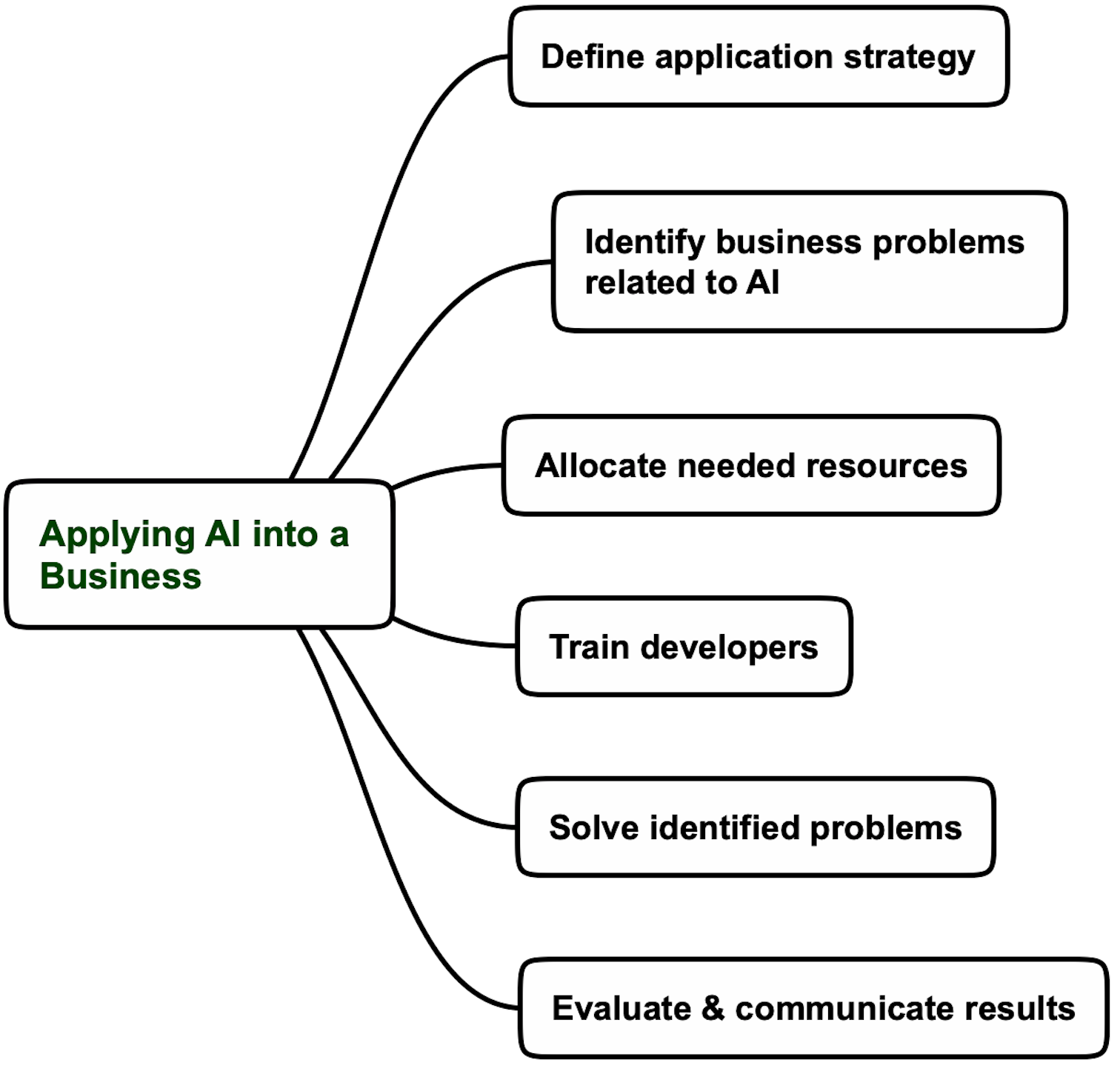 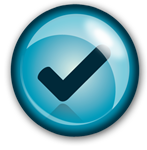 Kordon Consulting LLC
12
Lecture 29 agenda
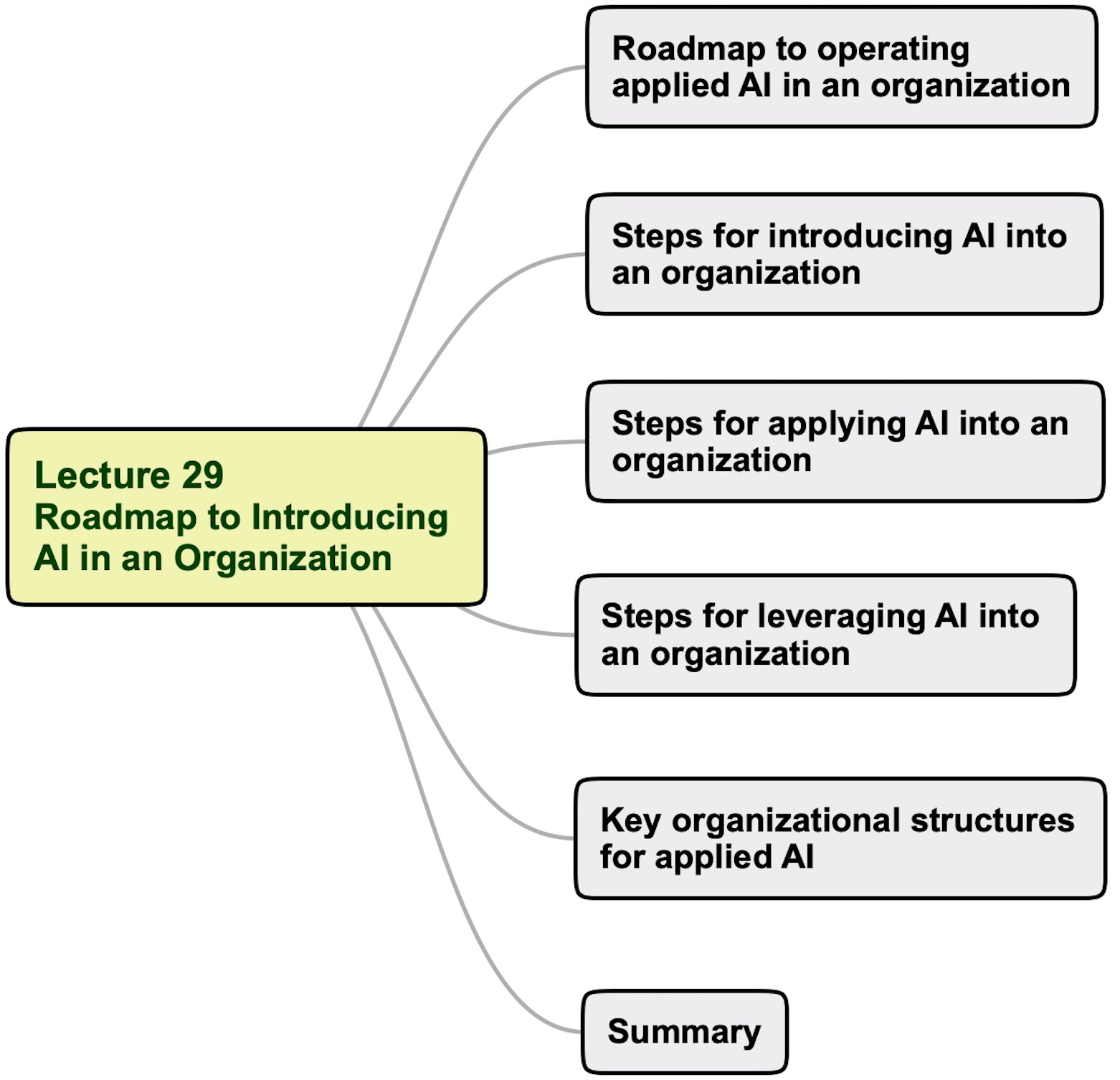 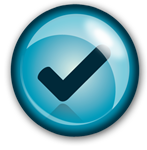 Kordon Consulting LLC
13
Key steps of leveraging AI into a business
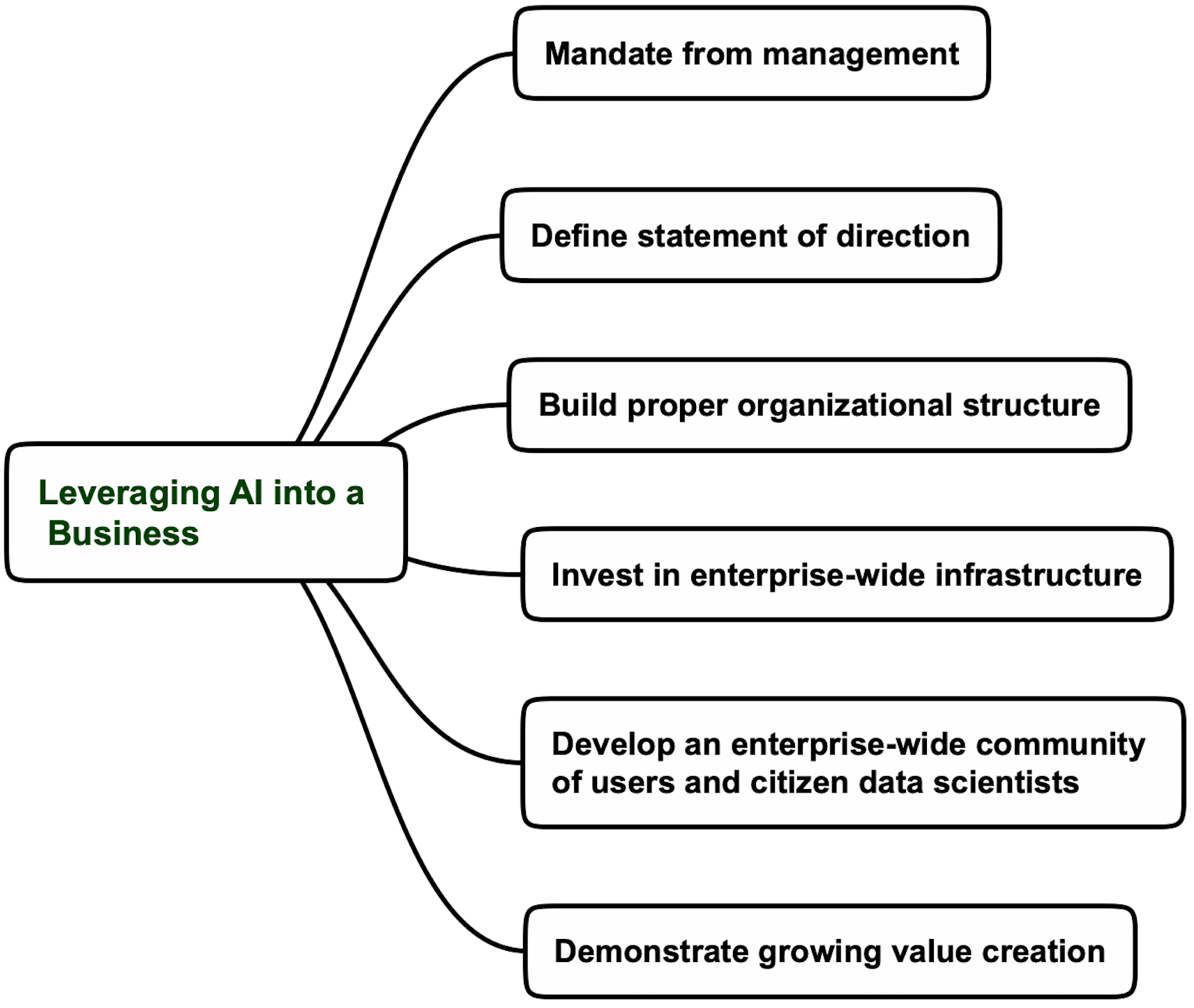 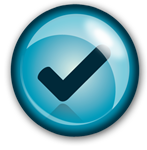 Kordon Consulting LLC
14
Lecture 29 agenda
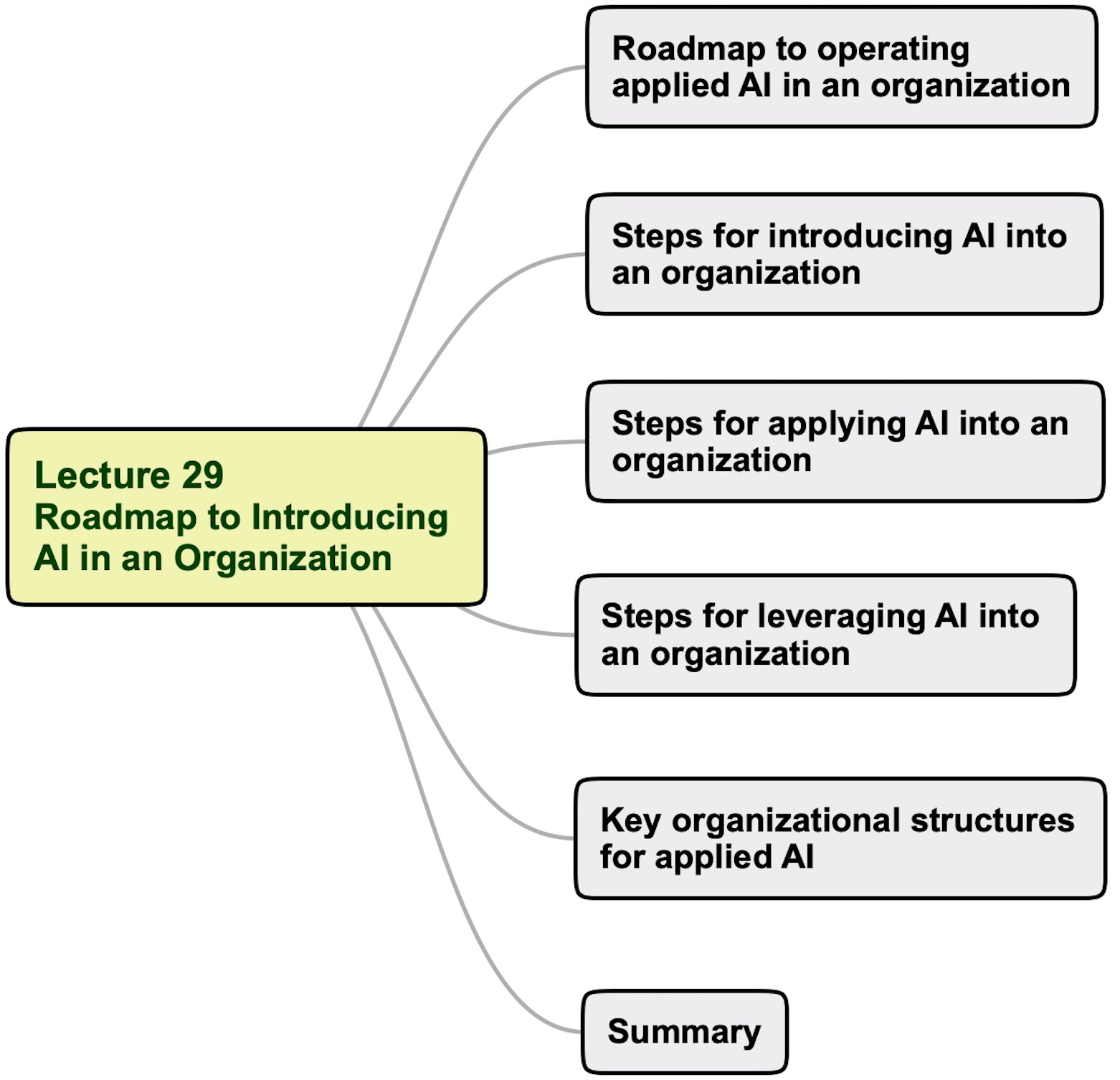 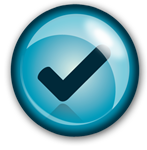 Kordon Consulting LLC
15
Centralized applied AI group
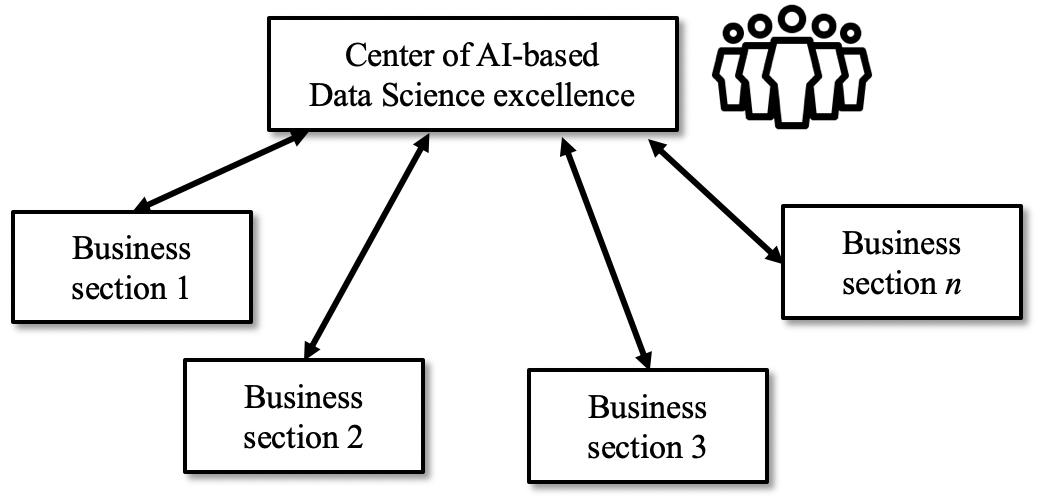 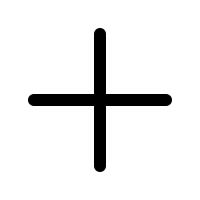 High efficiency
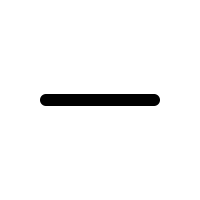 High cost
Kordon Consulting LLC
16
Decentralized applied AI groups
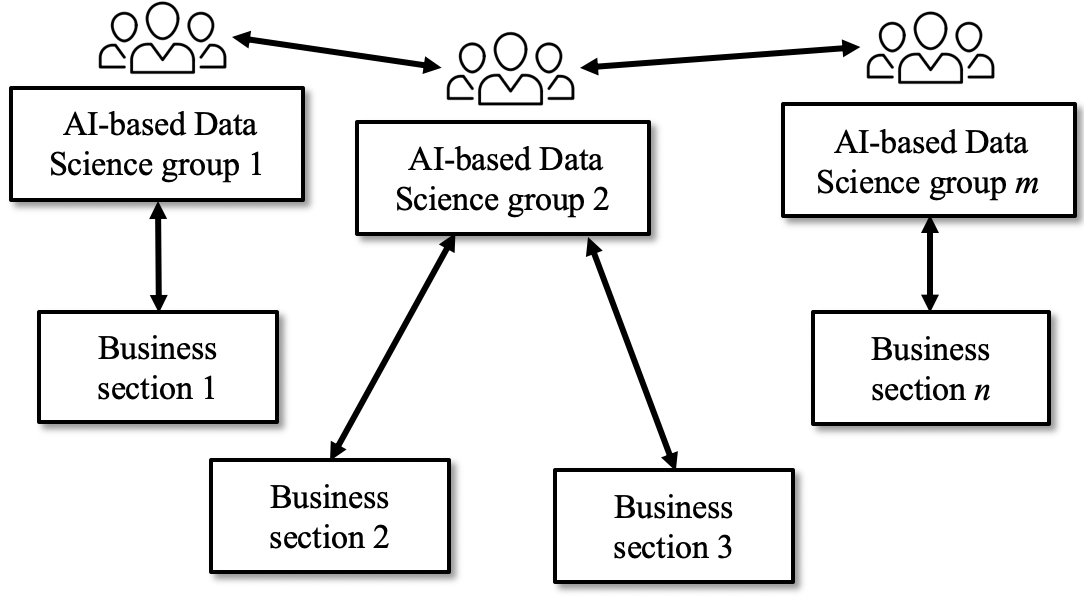 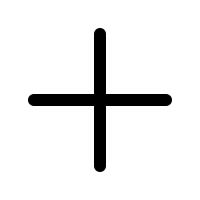 Cost effective
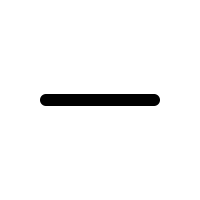 Reduced capacity
Kordon Consulting LLC
17
A network of individual data scientists
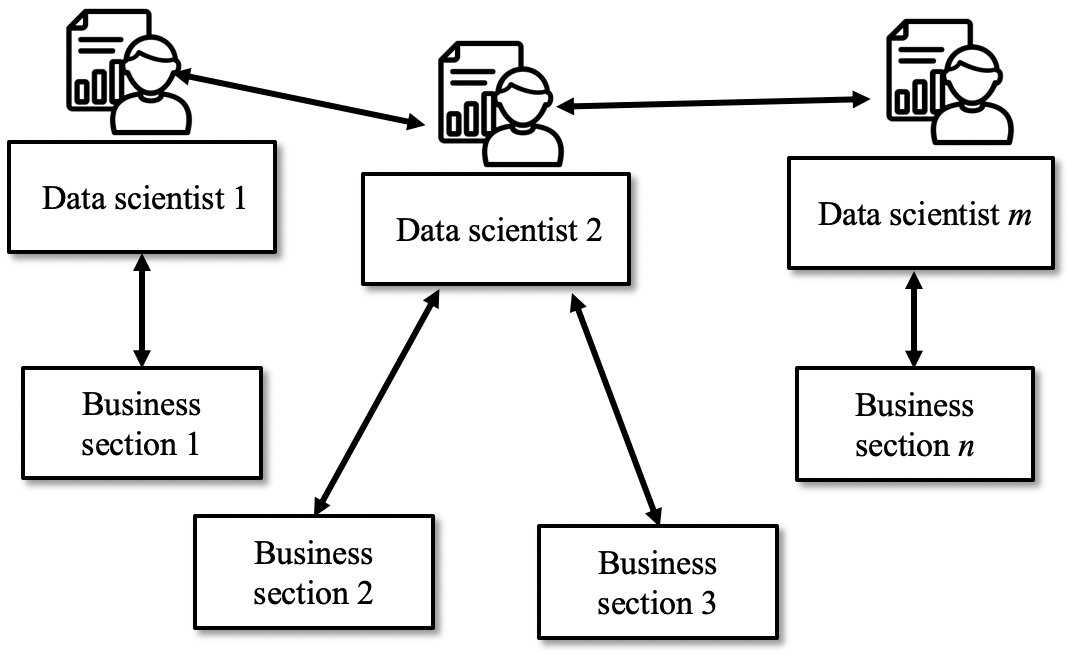 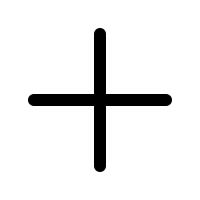 Affordable solution for small organizations
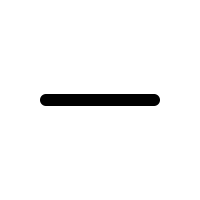 Low efficiency
Kordon Consulting LLC
18
Using AI as a service (AIAAS)
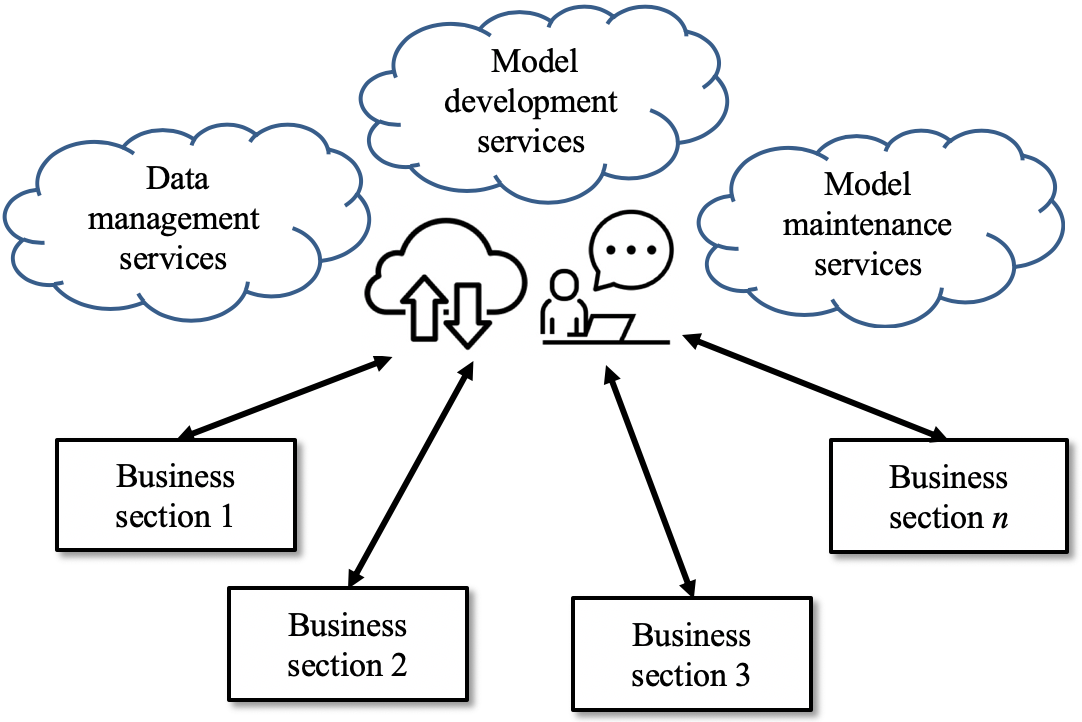 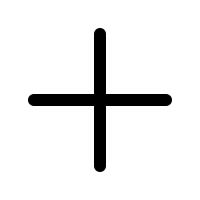 Recommended solution for small organizations
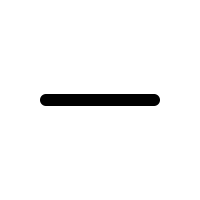 High communication risk
Kordon Consulting LLC
19
Lecture 29 “Roadmap to introducing AI in an organization” Summary
The recommended strategy for introducing applied AI in an organization is to 
   find a similar, publicly available approach from the big businesses and scale it down           appropriately
The roadmap of introducing applied AI in an organization includes three fundamental steps: introducing, applying, and leveraging AI
Introducing AI requires evaluating business opportunities, investing in minimal infrastructure, and initiating pilot projects
Applying AI step includes defining an application strategy, demonstrating value creation opportunities, and training developers.
Leveraging AI into an organization requires building a proper organizational structure, investing in enterprise-wide infrastructure, and showing growing value creation.
The Bottom Line
Introducing applied AI in an organization is a long process of well-planned and executed steps
Kordon Consulting LLC
20
Details on this topic are given in the following chapters of “Applying Data Science” book:Chapter 16, Section 16.2 – 16.3
Kordon Consulting LLC
21